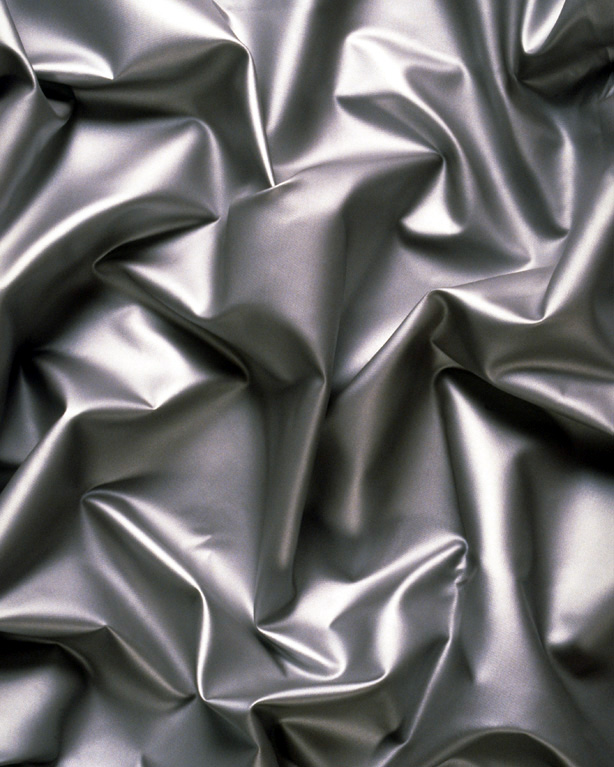 Откуда берутся шоколад, 
изюм и мёд?
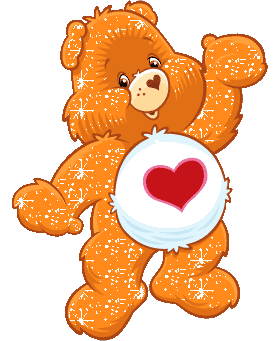 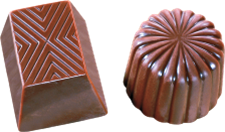 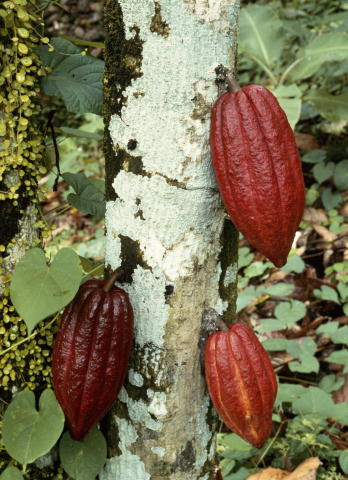 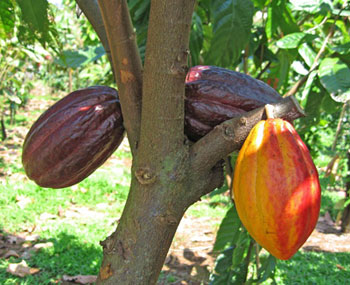 Родина какао-
тропические районы
Южной Америки
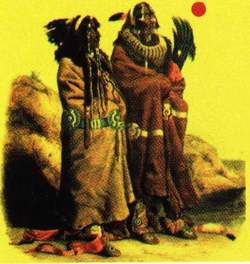 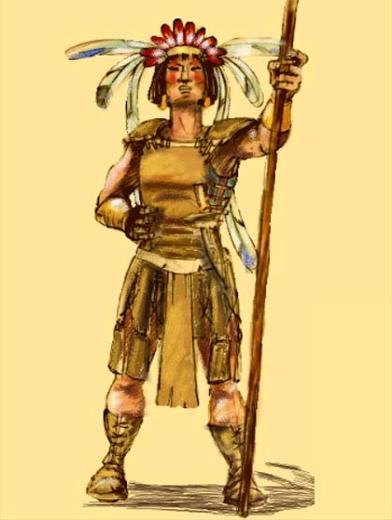 Ацтеки первыми попробовали какао
чоколать
напиток
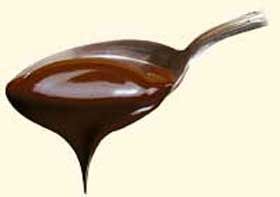 какауталь
растение
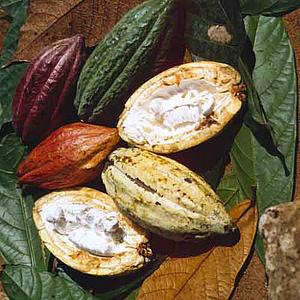 Какао - бобы
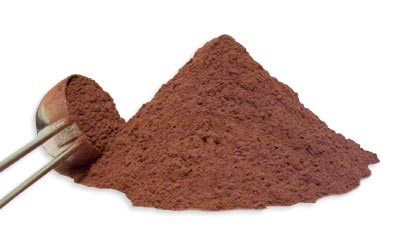 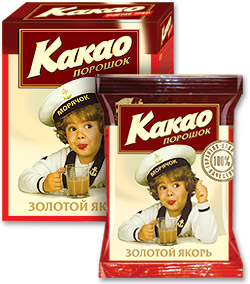 Из какао - бобов
получают порошок какао
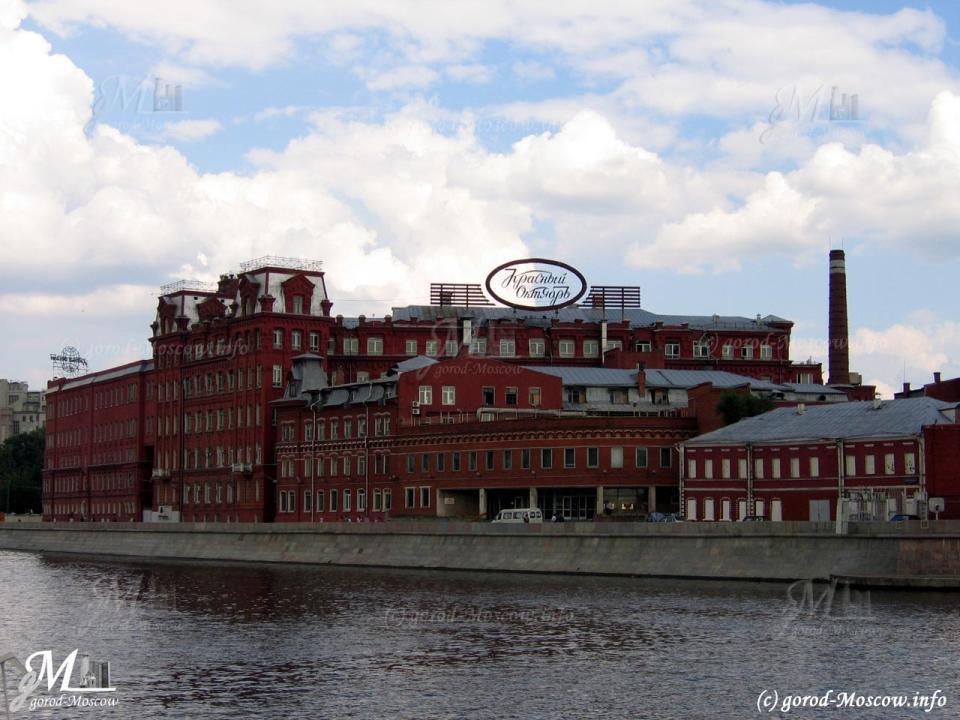 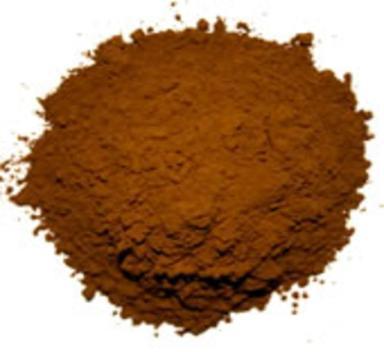 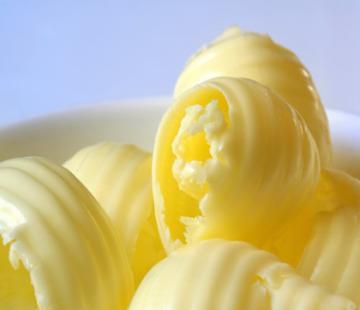 масло
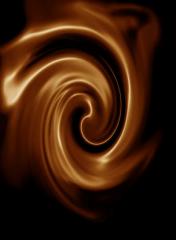 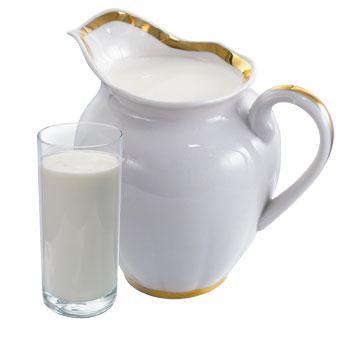 какао
сахар
молоко
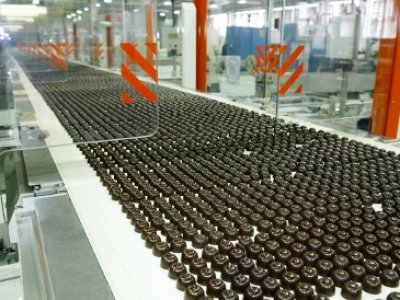 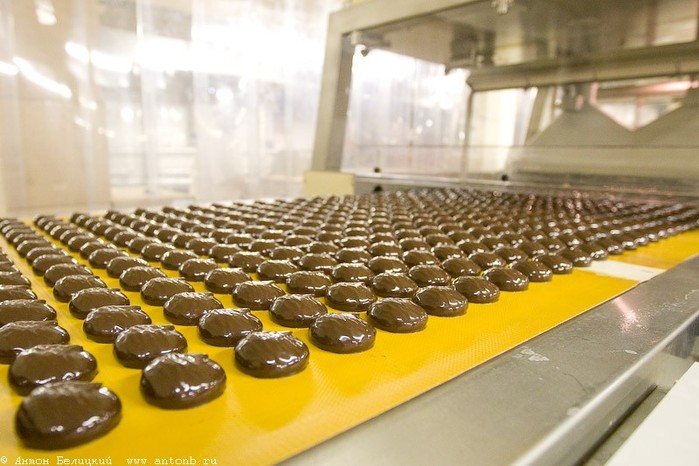 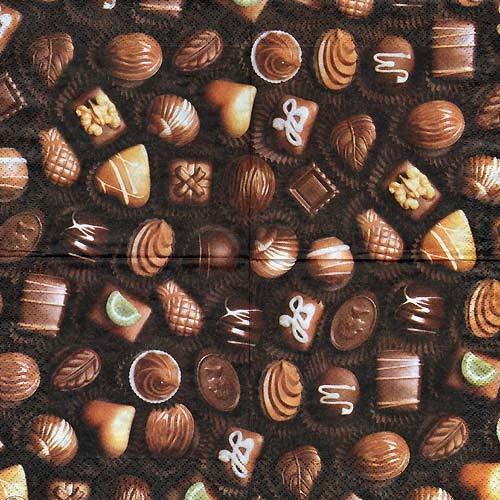 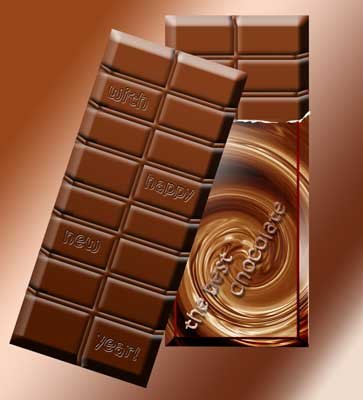 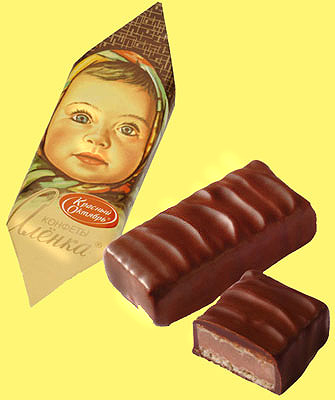 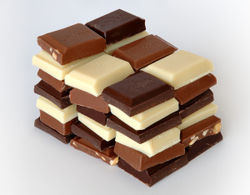 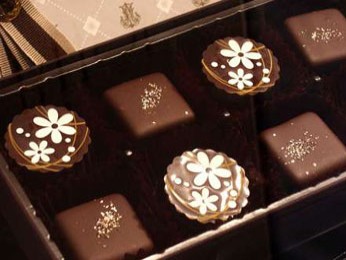 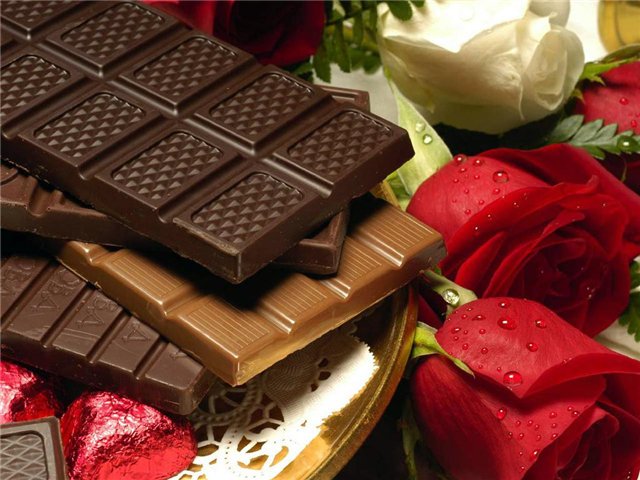 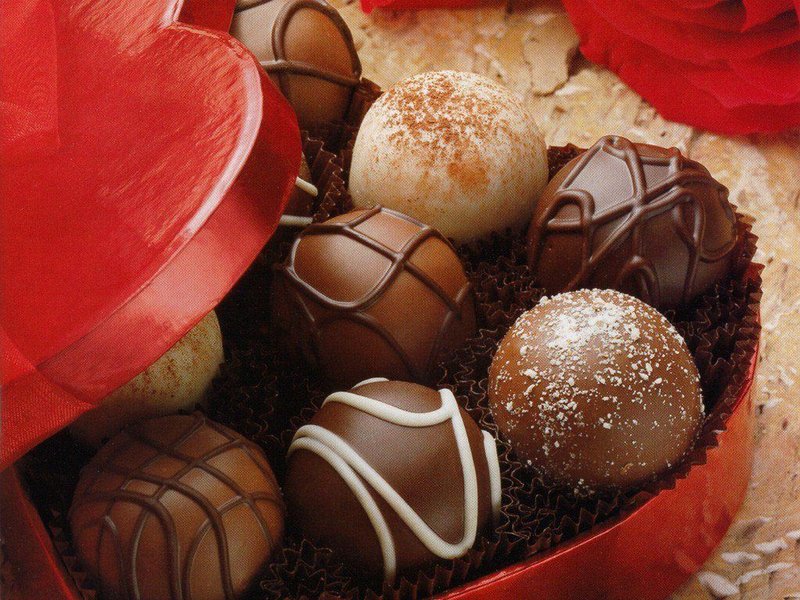 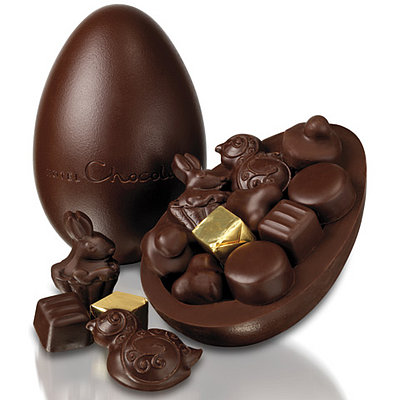 Вкусно
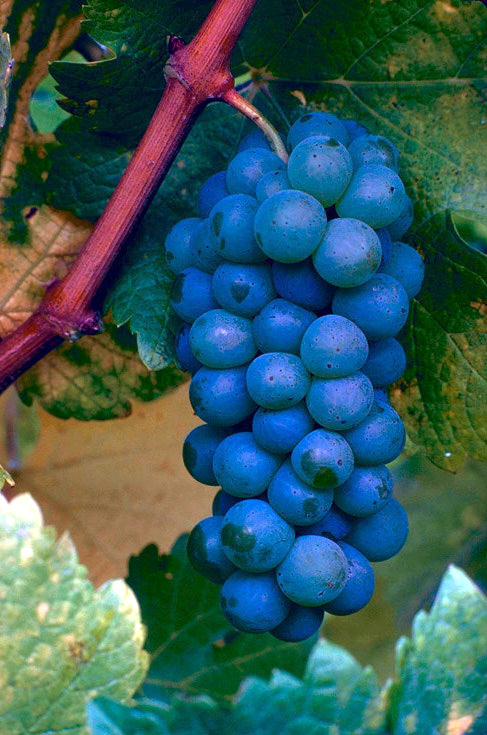 Из чего получают
изюм?
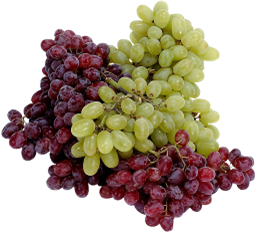 Изюм -это  высушенный
на солнце виноград
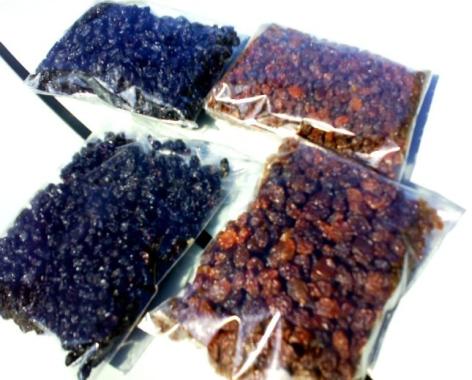 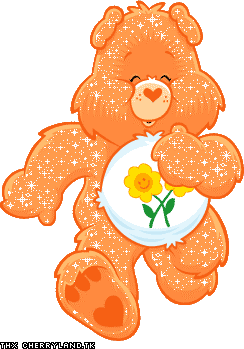 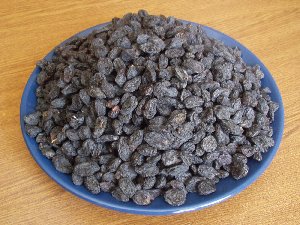 Сочные виноградины,
высыхая,
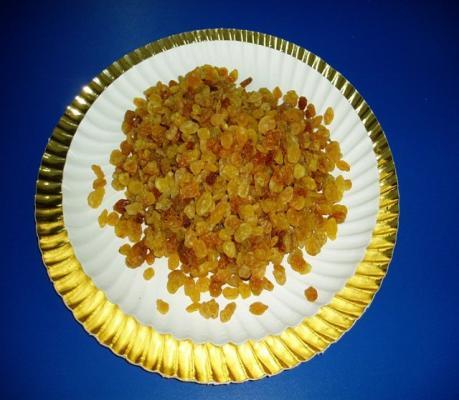 темнеют и
сморщиваются
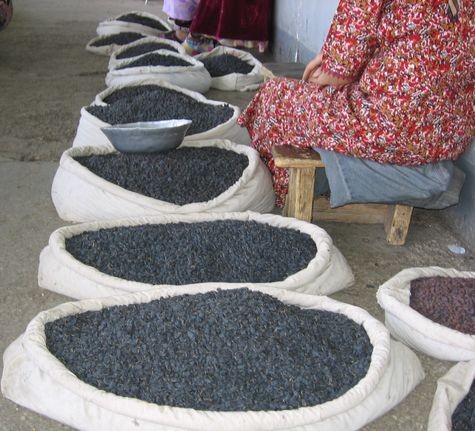 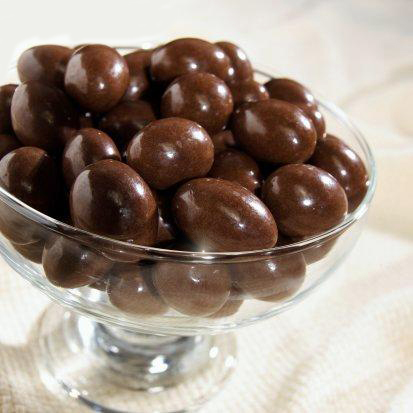 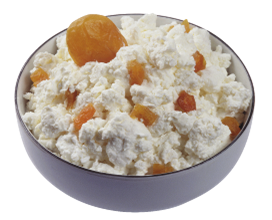 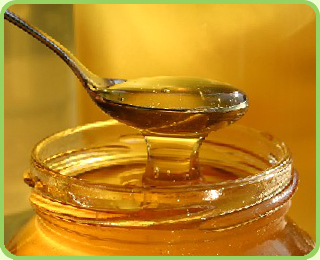 Кто делает мёд?
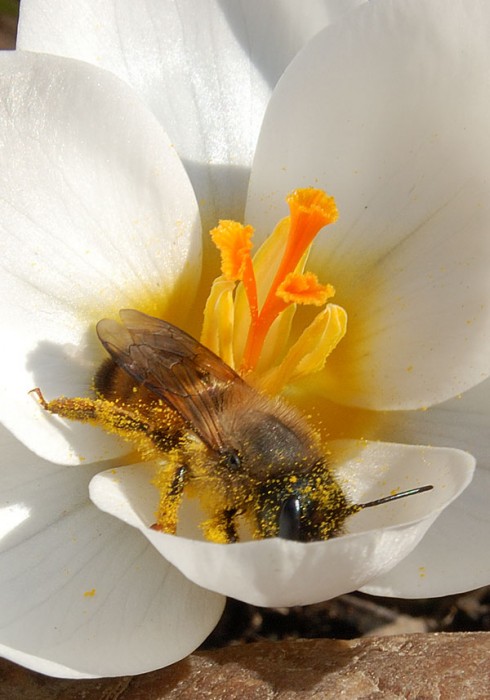 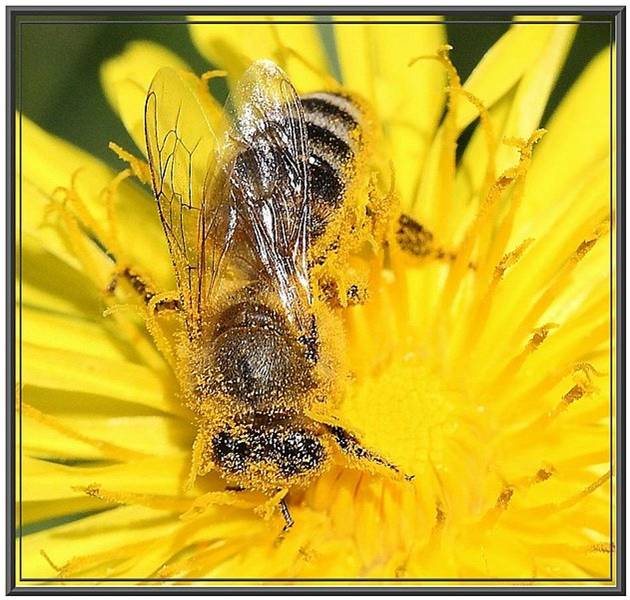 Мёд делают пчёлы
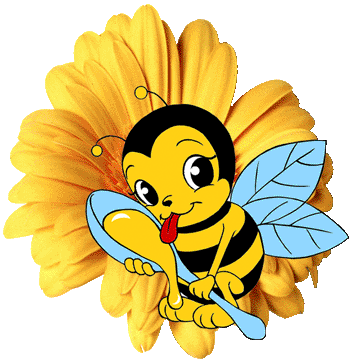 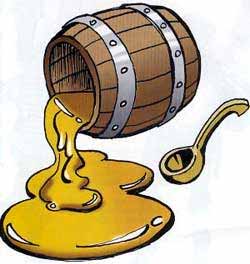 Они готовят его
из сладкого сока - нектара,
который собирают на цветках
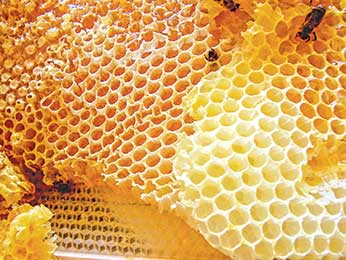 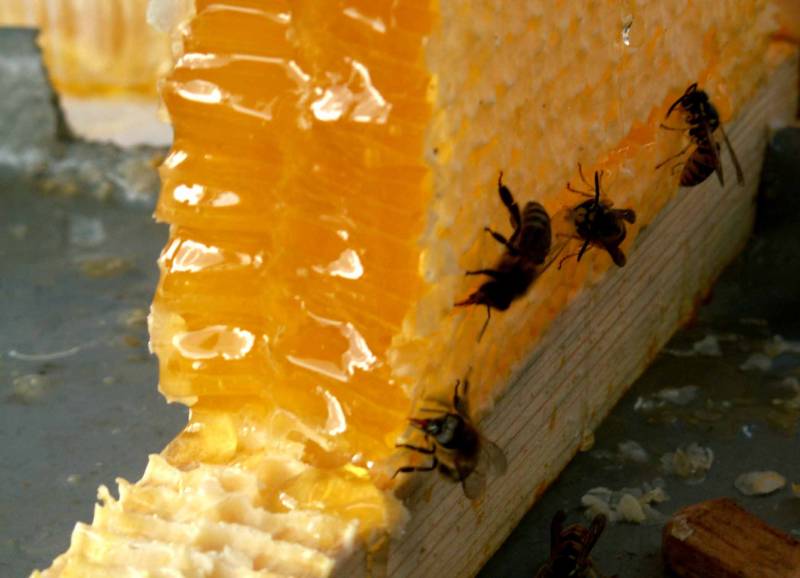 Ячейки из воска - соты
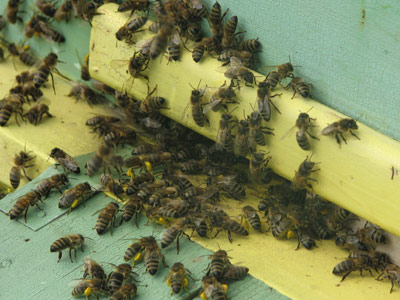 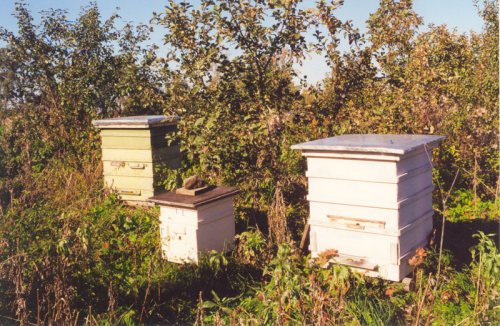 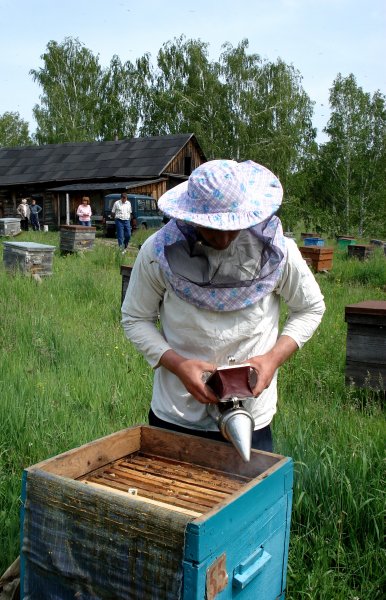 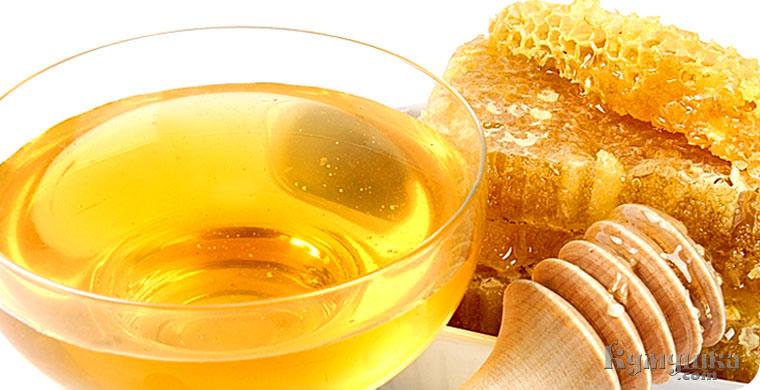 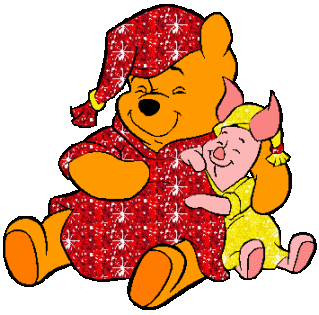 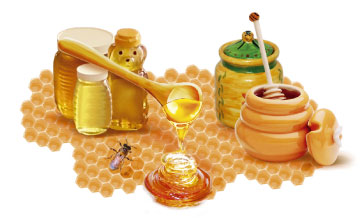 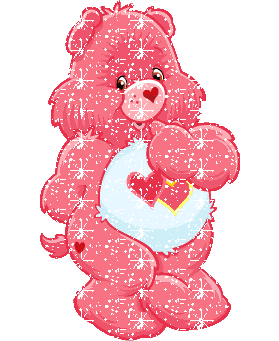 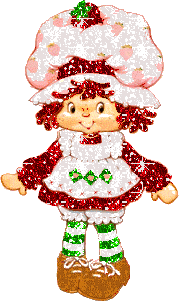 Для чего людям нужен мёд?
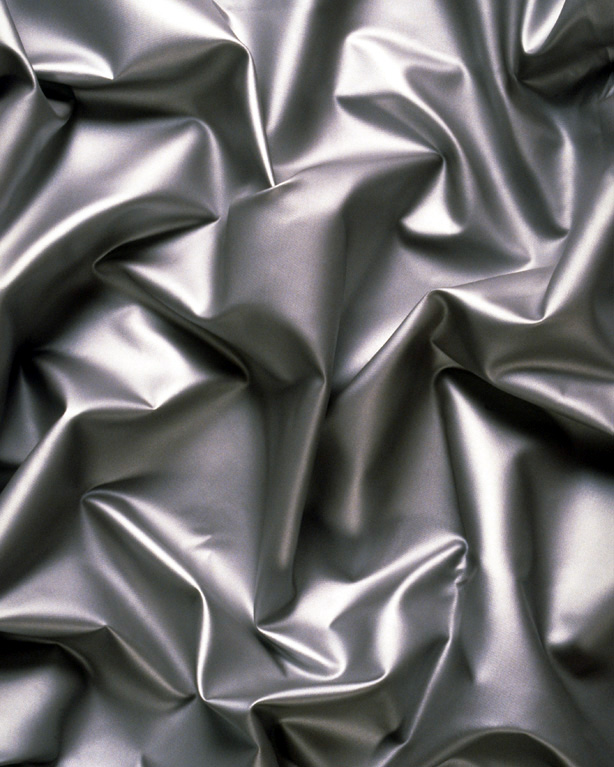 Презентацию подготовила
учитель начальных классов
Надежда Александровна 
Шумейко
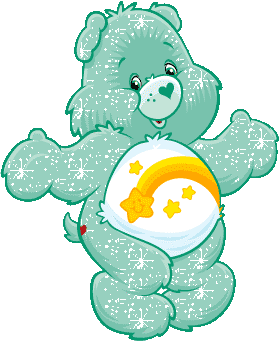